Geometric Networks
M hamza wahla
Course of Geo-database
DEPARTMENT OF GEO-INFORMATICS
A network may be

an arrangement of intersecting horizontal and vertical lines


a group or system of interconnected people or things.
Types of Networks
Dentritic networks
Loop networks
Geometric Networks
A geometric network is a set of connected edges and junctions, along with connectivity rules.
E.g., A water network consisting of water mains, valves, pump stations etc.
Arc-Catalog or Arc-Tool Box can be used to build geometric networks.
Edges and Junctions
Junction
Edge
A geometric network consists of edge network features and junction network features.
Edges are network features similar to simple line features. E.g., water mains.
Junctions are network features similar to simple point features. E.g., valves.
Edge – Edge connectivity is built through junctions.
While creating a geometric network in your arc-catalog you will encounter following terminologies
Simple and Complex features
Simple Edges are always connected to exactly two junctions, one at each end.
Complex Edges are always connected to 
at least two junctions at their endpoints but can be connected to additional junctions along their length.
snapping
Snapping is a process moving features. For example making line ends and junctions coincide.

Snap tolerance defines the maximum distance a network feature could be moved.
Snapping
Sources and Sinks
Sources and Sinks are used to define the flow direction in the network.
Sources are junctions that push the flow away from themselves.
Sinks are junctions that pull flow towards themselves.
An attribute called ‘Ancillary Role’  defines whether a junction is source or sink.
Flow Direction
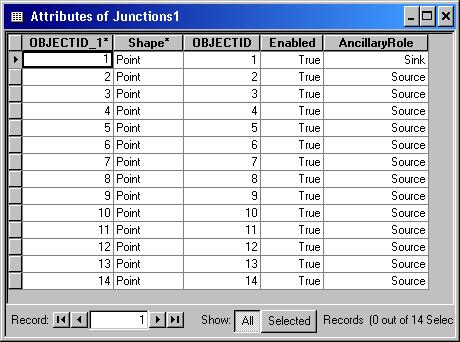 The flow direction is based on the source and sink
Flow types
Determinate flow occurs in as edge if a unique flow direction can be assigned.
E.g. A dendritic stream network.

Indeterminate flow direction occurs in an edge if the flow direction is not unique.
E.g. A transportation network.

Uninitialized flow direction occurs when the flow in a edge is not influenced by sources and sinks.
E.g. A stream network with sources and sinks not defined
Network weights
A weight can be defined as the cost for traversing an element in the network. 
E.g., pressure loss (per unit length) due to friction in the pipe. 
Many to zero or many to one relationships exist between attributes and network weights.
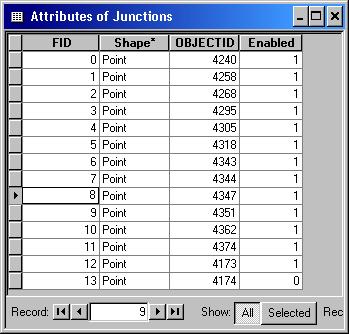 Enabled and Disabled features
Features in a network can be enabled or disabled.
Disabled features act as barriers to flow, whereas enabled features allow the flow to path through.
E.g., due to maintenance of a pipe in the network, it may be disabled temporarily.
Now the demo